Year 6  Animals including Humans: 
The Circulatory System
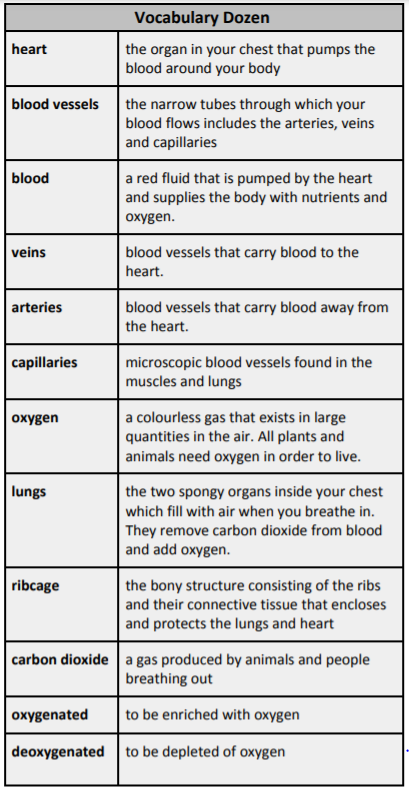 How does exercise affect your pulse?
What keeps the blood pumping?
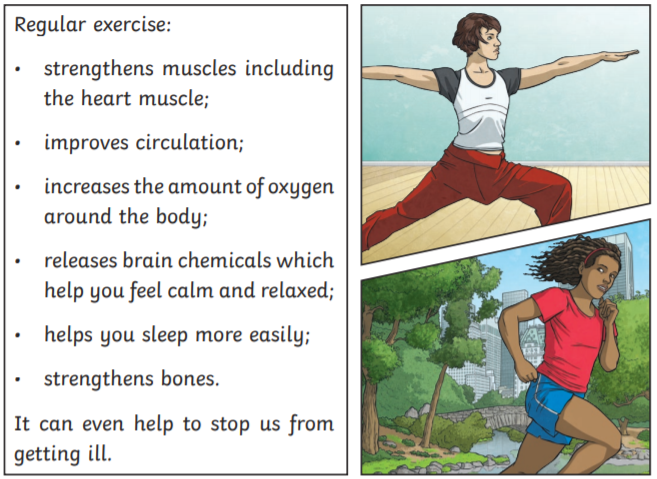 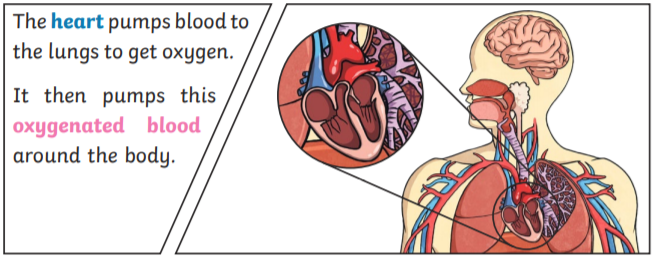 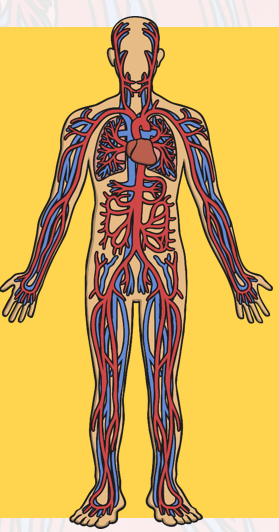 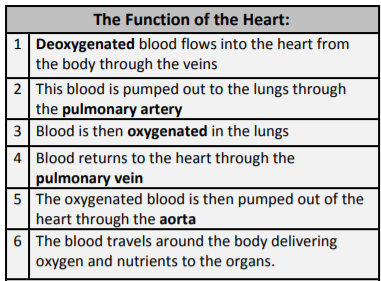 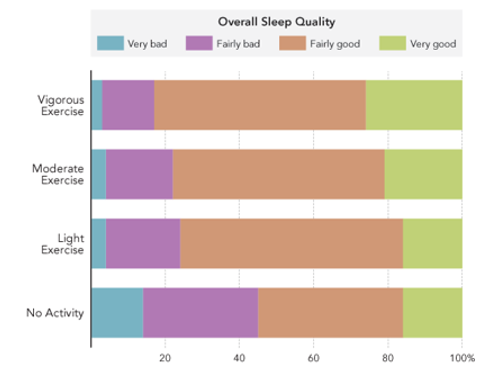 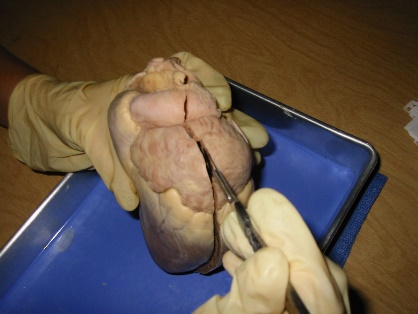 What can impact your health? How can you stay fit and healthy?
What is inside our body?
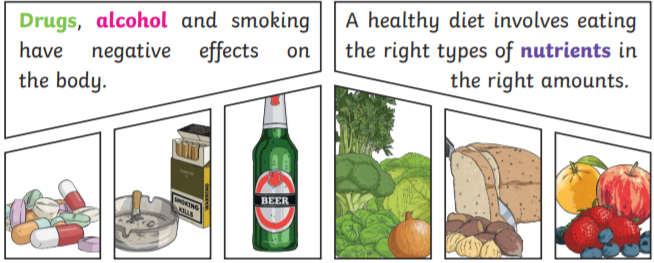 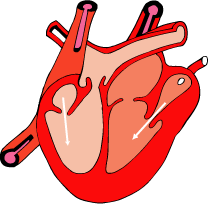 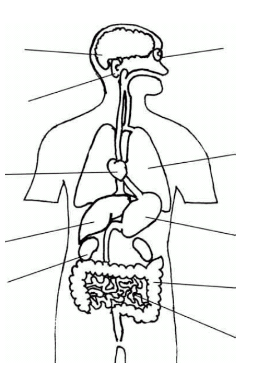 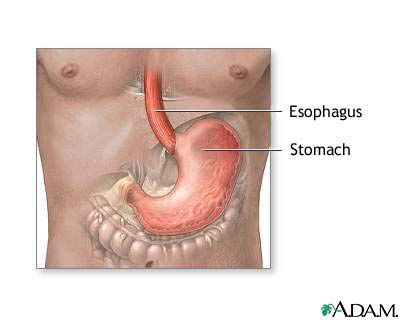 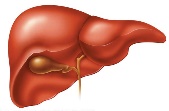 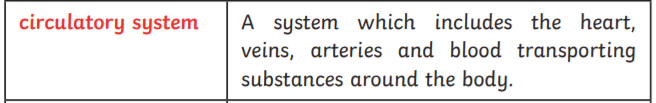 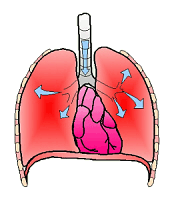 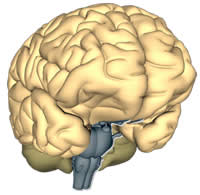 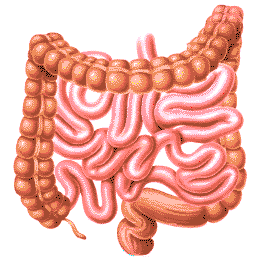 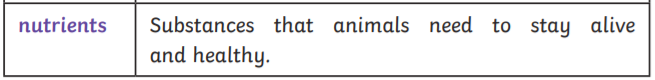